1 (1)
Evaluering i og av en krise
Hva lærte vi fra evalueringene av flyktningkrisene i 2015 og 2022?

Berit Gravdahl
Rachel Elisabeth Eide
Side 2
Kilde: UNHCR 22. desember 2015
3
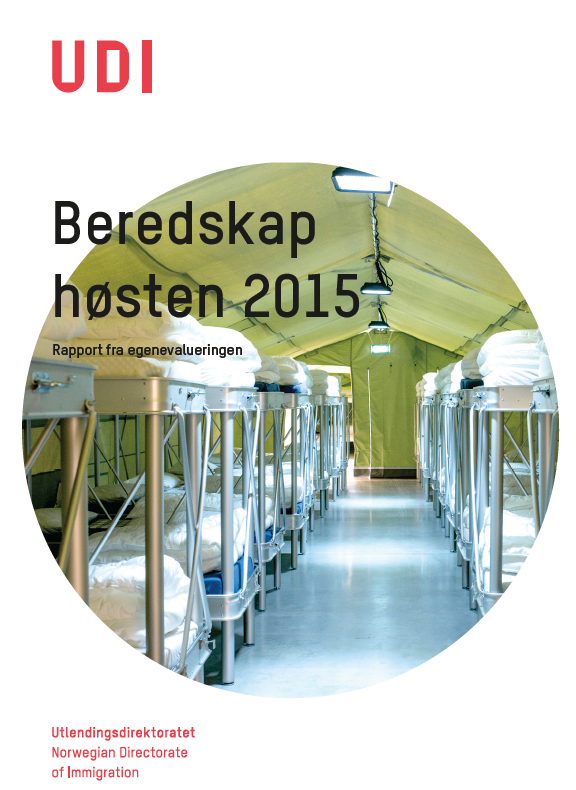 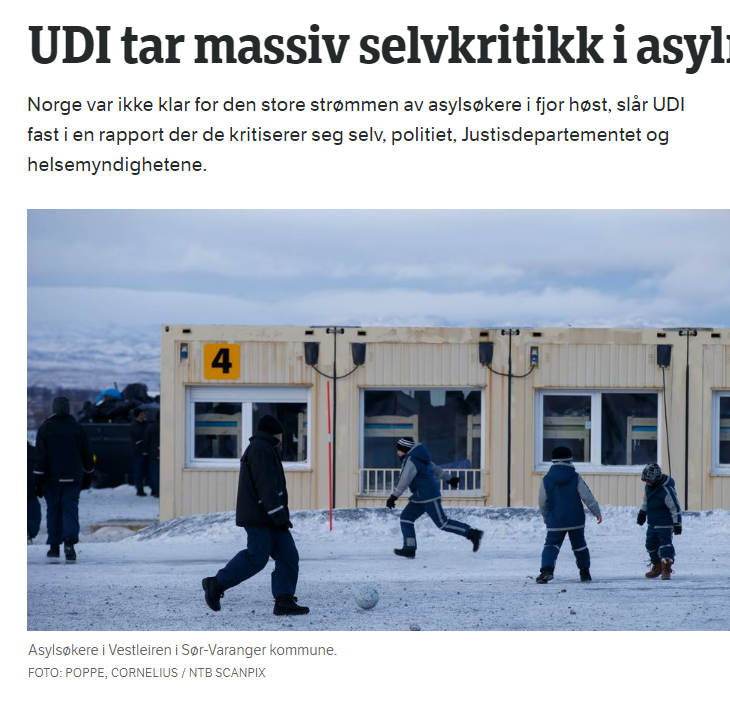 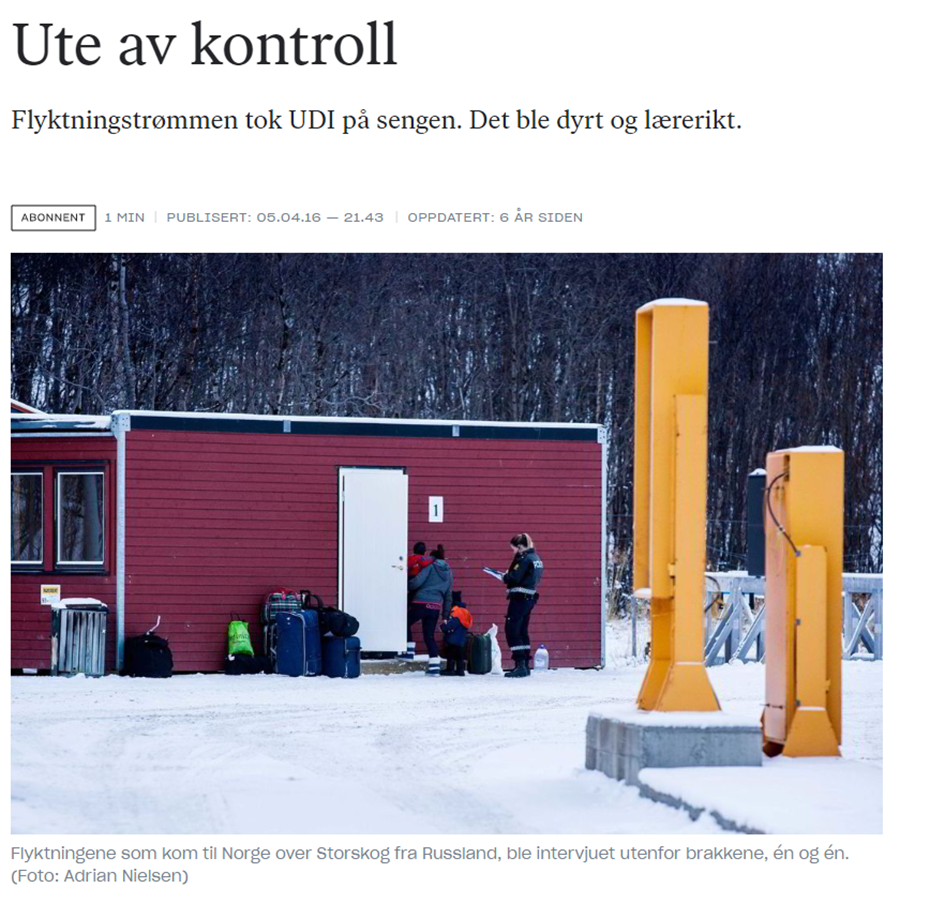 4
Hva fant vi ut?
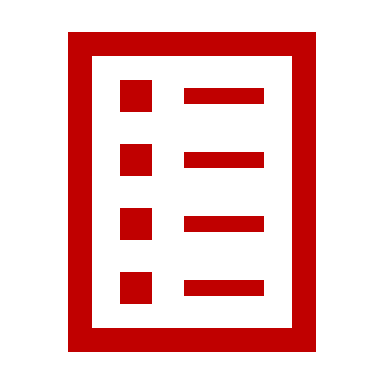 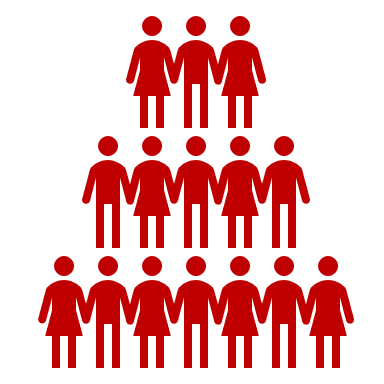 Tak over hodet
Utilstrekkelige planer
Utilstrekkelig oversikt
5
130 anbefalinger – hva gjorde vi med dem?
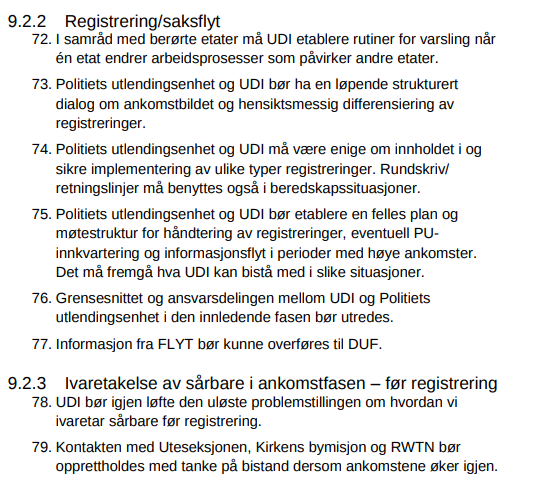 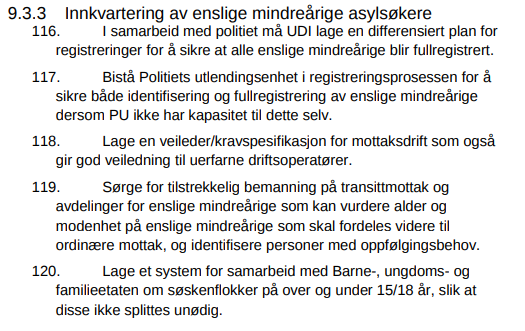 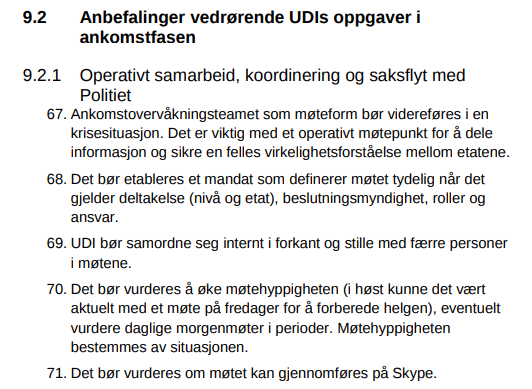 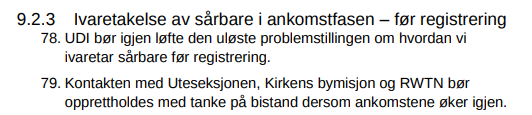 6
Kilde: VG 9.mars 2022
7
Hvordan evaluerte vi midt i en krise?
Råd og involvering

Forberede datainnsamlingen

Vurdere risiko
8
Hva vi lærte av samarbeid med andre etater
UDI + IMDi = sant? 
Ivaretar brukerperspektivet
Avklaringer på forhånd er ikke så dumt
9
Formidling av foreløpige funn
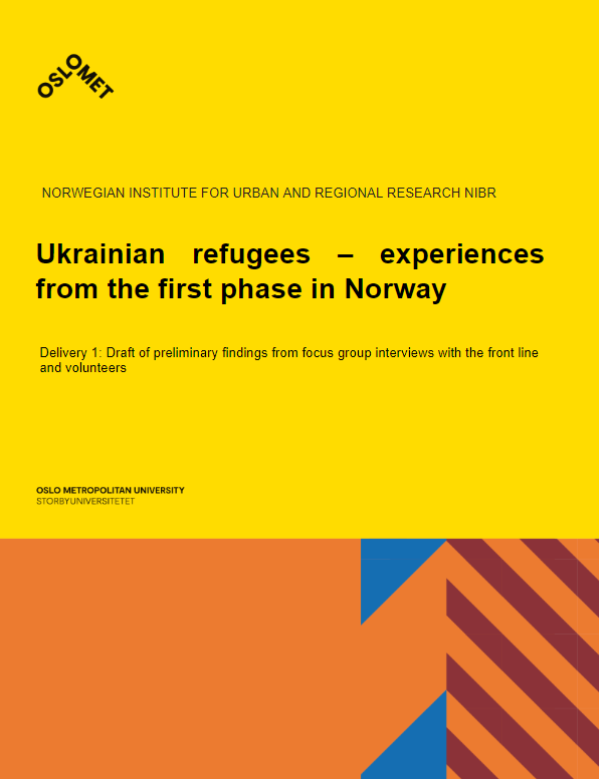 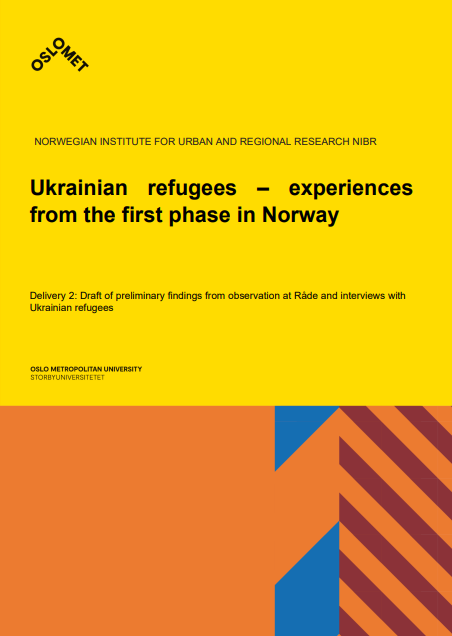 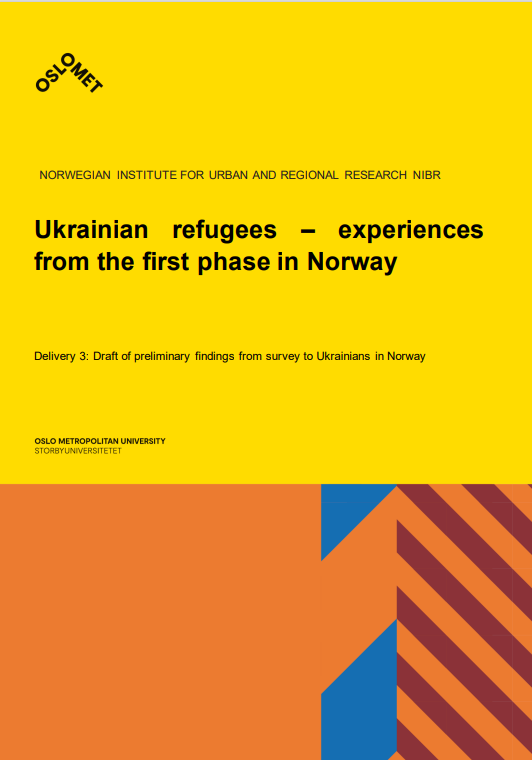 10
Klarte vi å lære underveis?
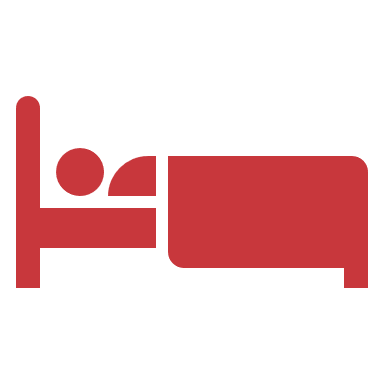 Informasjon
Akuttinnkvartering
Pengeutbetaling
11
Hva vi lærte av å feile?
Ikke stress! 

Forberedelser er nøkkelen til et godt prosjekt

Det er ingen(?) skam å snu, men kjenn din anskaffelseslov
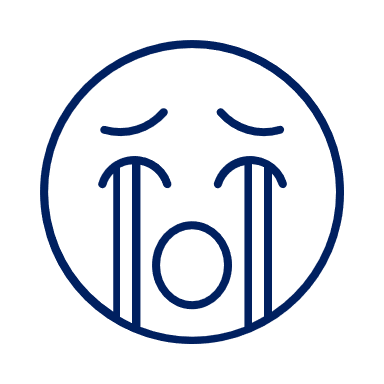 12
Oppsummering
13
14